Я шагаю по улице
Автор презентации Бурякова Елена Анатольевна
учитель начальных классов лицея № 344 Невского района
2 класс.Окружающий мир.Урок № 42.Этап урока: проверка домашнего задания.Цели презентации:1.  Побуждать учащихся к активной групповой работе при проверке домашнего задания.2.  Учить использовать свои знания в реальных жизненных ситуациях.3.  Учить общаться со сверстниками, договариваться между собой.
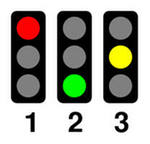 Расскажите о значениях сигналов светофора.
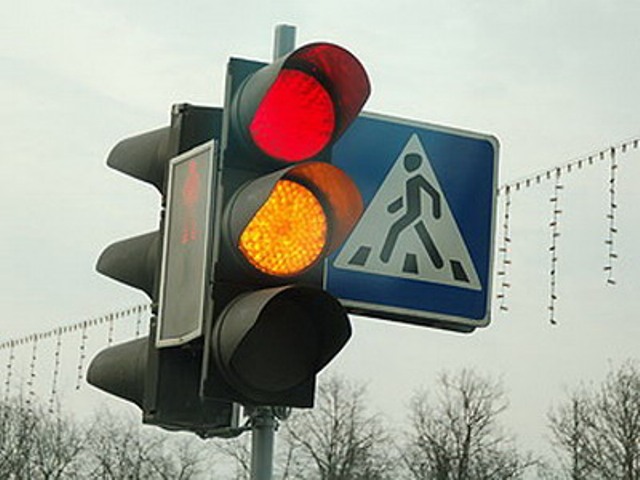 Ваши действия при таком сигнале    
  светофора.
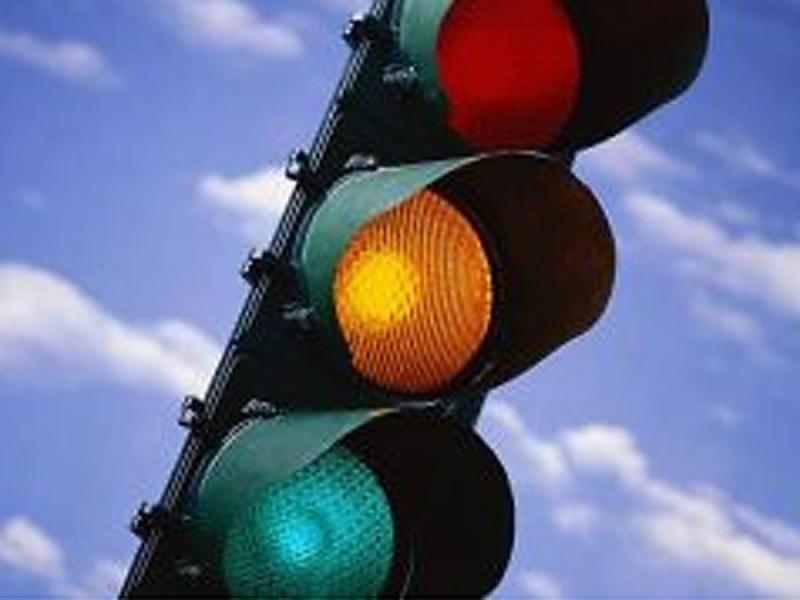 Ваши действия при таком сигнале светофора.
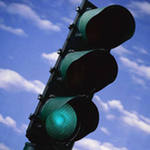 Ваши действия при таком сигнале
         светофора.
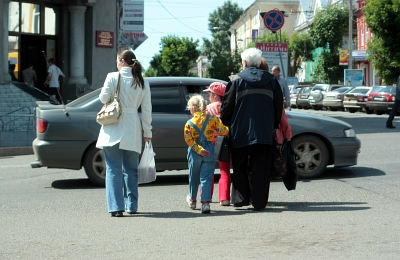 Объясните, какую ошибку совершают
     пешеходы.
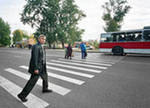 Объясните, какую ошибку совершил 
     пешеход.
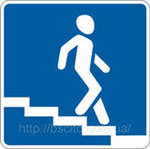 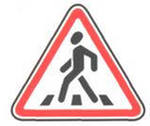 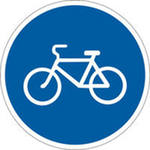 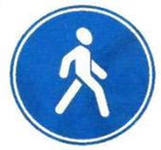 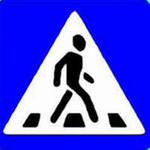 Объясните значение каждого знака.
      Где устанавливают такие знаки ?
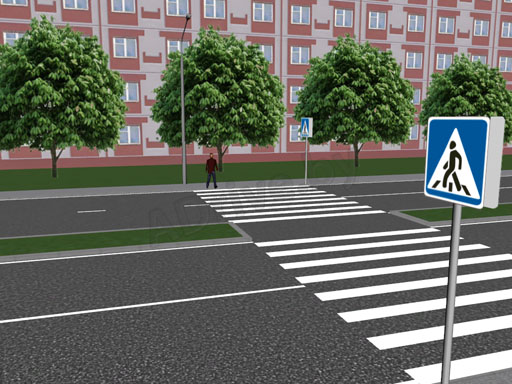 Покажите на фотографии «островок 
   безопасности». Для чего на проезжей части
    создают такие островки ?
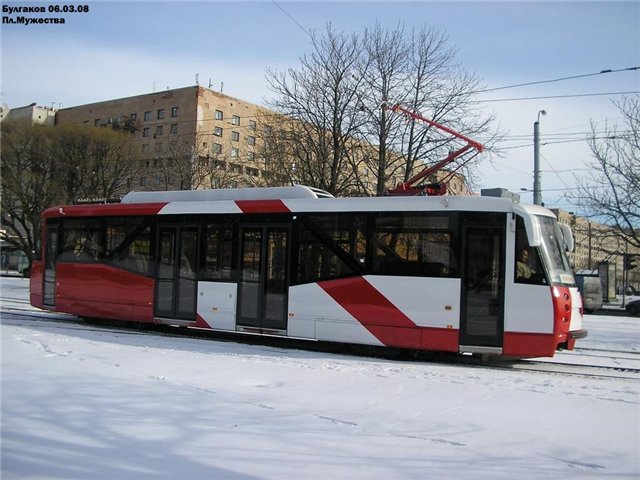 Как обойти трамвай, чтобы попасть на 
     противоположную часть улицы ?
При создании презентации использованы фотографии с сайтов:
http://images.yandex.ru/yandsearch?text=%D0%BF%D1%80%D0%B8+%D0%BF%D0%B5%D1%80%D0%B5%D1%85%D0%BE%D0%B4%D0%B5+%D1%83%D0%BB%D0%B8%D1%86%D1%8B+%D1%81%D1%82%D0%BE%D0%B9+%D0%BD%D0%B0+%D0%BE%D1%81%D1%82%D1%80%D0%BE%D0%B2%D0%BA%D0%B5+%D0%B1%D0%B5%D0%B7%D0%BE%D0%BF%D0%B0%D1%81%D0%BD%D0%BE%D1%81%D1%82%D0%B8&rpt=image
 
http://yandex.ru/yandsearch?text=%D0%B4%D0%BE%D1%80%D0%BE%D0%B6%D0%BD%D1%8B%D0%B5+%D0%B7%D0%BD%D0%B0%D0%BA%D0%B8&clid=40316&lr=2
 
http://yandex.ru/yandsearch?text=%D1%81%D0%B8%D0%B3%D0%BD%D0%B0%D0%BB%D1%8B+%D1%81%D0%B2%D0%B5%D1%82%D0%BE%D1%84%D0%BE%D1%80%D0%B0&clid=40316&lr=2